You Project Title Here
Lab Course / Praktikum: Summer Semester 2012Project Management and Software Development for Medical Applications
Your name goes here [please change the color back to black for better readibility]
Supervised by: Your supervisor(s) name goes here
Computer Aided Medical Procedures (CAMP), Technische Universität München, Germany
Introduction
This is your final presentation and consider that some of the participants are new and don’t know anything about your project. So introduce your work.
Feel free to use slides from your past two presentations.
Lab Course / Praktikum: Project Management and Software Development for Medical Applications
2
State-of-the-Art
Here put the already existing approaches to the problem you have described.
If there is already existing software, you can put screenshots.
DO NOT FORGET to add references.
Lab Course / Praktikum: Project Management and Software Development for Medical Applications
3
Use case diagram
Put your use case diagrams in here (Here you can add one more page including another diagram)
Consult [1] for UML
[1] Agile Modeling
[2] This is another reference
Lab Course / Praktikum: Project Management and Software Development for Medical Applications
4
Functional Requirements
The final software should meet following constraints
Host operating system
Memory and performance time constraints
Graphical user interface constraints (if applicable)
Basic architectural considerations such as web-based
Development language and IDE
Feel free to add more items based on your project here as your supervisors told you

Again all this just in one slide!
Lab Course / Praktikum: Project Management and Software Development for Medical Applications
5
Class Diagram
The goal of this slide is to explain to classes which construct your application in detail.

Here include class diagrams which will construct your application. Each class in your application can be represented in a separate class entity.

You can use Microsoft Visio or other UML drawing applications to draw these diagrams.

One or two class diagram should be enough to explain main classes (not necessarily all) of your project.

Do not forget to define the relation between classes.
[1] Agile Modeling
Lab Course / Praktikum: Project Management and Software Development for Medical Applications
6
Class Diagram 2
Add another class diagram if you need to focus on details of some part of your application.

Delete this slide if you do not need another class diagram.
Consult [1] for UML
[1] Agile Modeling
Lab Course / Praktikum: Project Management and Software Development for Medical Applications
7
Component Diagram
The goal for a component diagram is to explain high-level view about your project.

Here you can include high level architecture of your application including relation between different hardware, software and external imaging equipment if it applies in your project.

Consult [1] for UML
[1] Agile Modeling
Lab Course / Praktikum: Project Management and Software Development for Medical Applications
8
Graphical User Interface
By now you should have the final interfaces of your application, so show it to the audience and explain how user will work with them.
It would be nice if you can show a short video here or run a very brief demo (in applicable).
Watch the time!
Lab Course / Praktikum: Project Management and Software Development for Medical Applications
9
Feedback and Results
Summaries the positive and negative points about your application from what end-users told you.
How does it perform with regard to runtime, accuracy, or any other measure that’s relevant in your project’s context?
How does your project differ from state-of-the-art solutions, is it better/worth?
Lab Course / Praktikum: Project Management and Software Development for Medical Applications
10
Future Work
What are the next steps and future works for this project.
Lab Course / Praktikum: Project Management and Software Development for Medical Applications
11
Project Highlights
Lessons learned
Let us know what challenged you, in your project.
What did you learned within this project.
How would you do it differently if you want to implement this project again.
And at the end, give us feedback for improving this course in the next semester.
Lab Course / Praktikum: Project Management and Software Development for Medical Applications
12
References
Agile Modeling: http://www.agilemodeling.com/essays/umlDiagrams.htm
Lab Course / Praktikum: Project Management and Software Development for Medical Applications
13
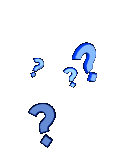 Questions
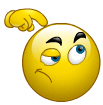